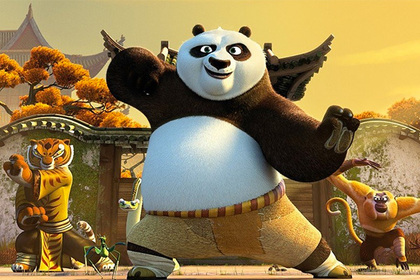 Даже если на занятие пришел один человек, то все равно проводи занятие!
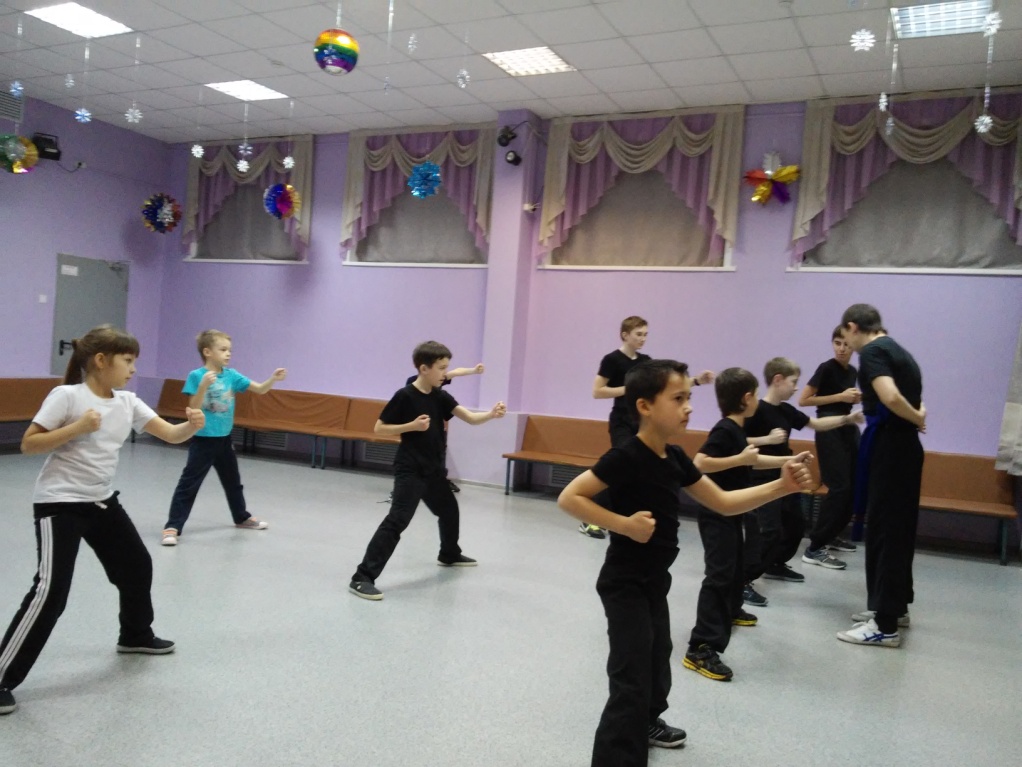 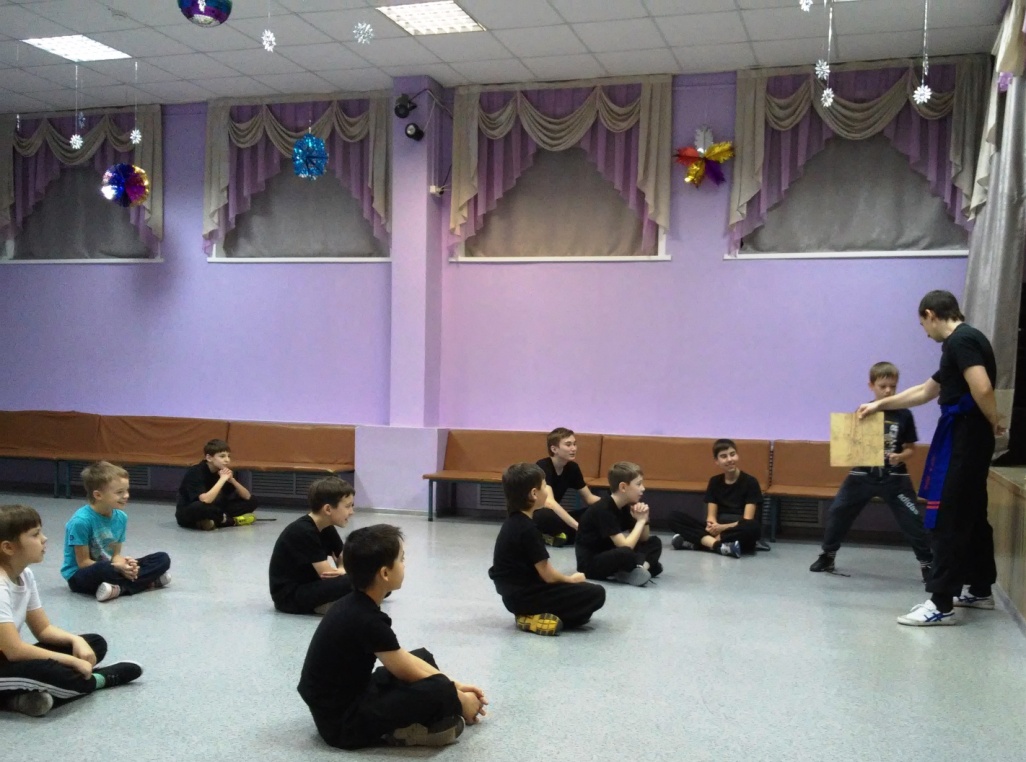 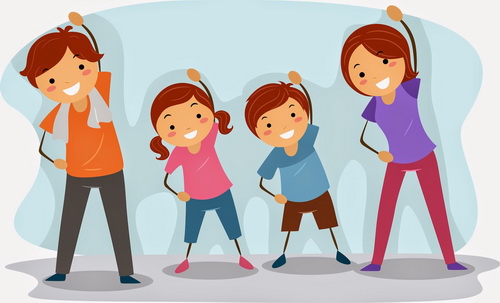 Работа с родителями – неотъемлемая часть воспитательной работы
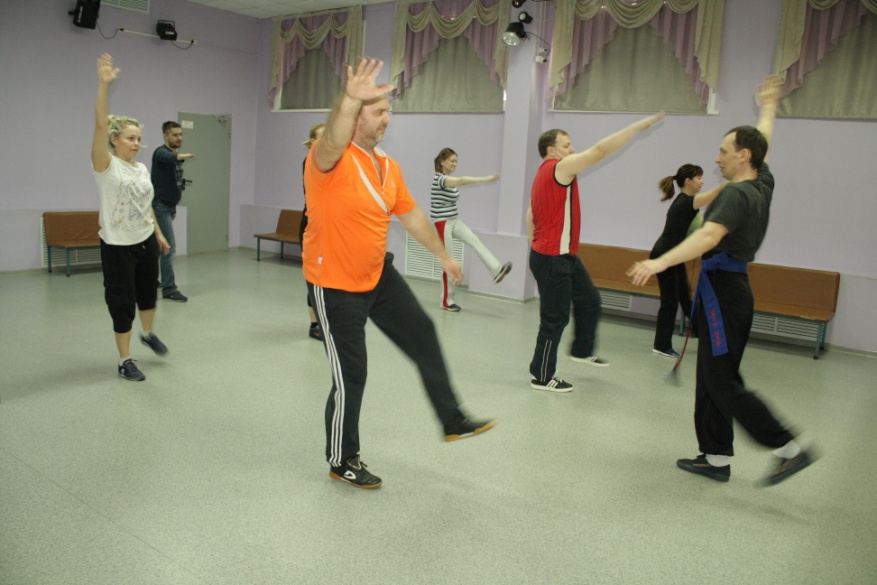 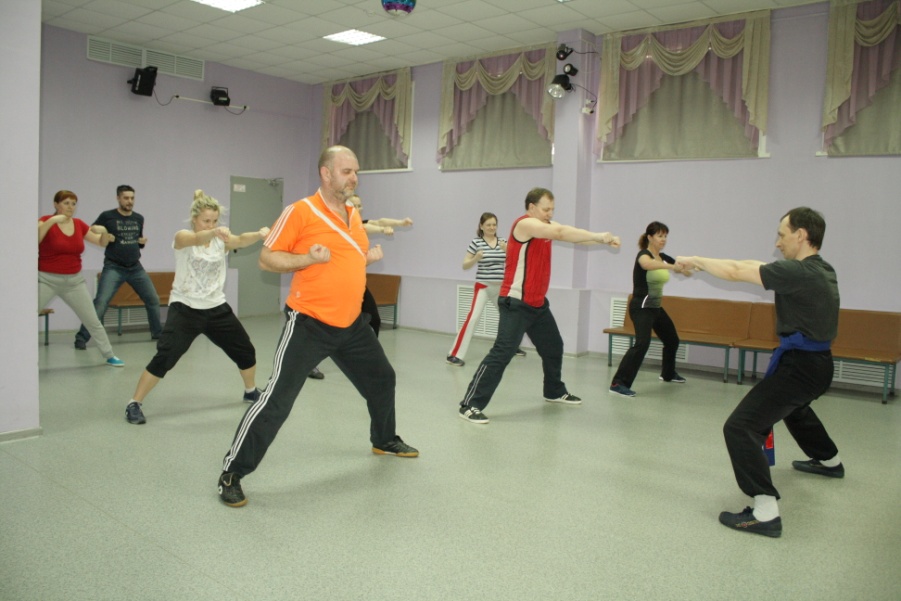 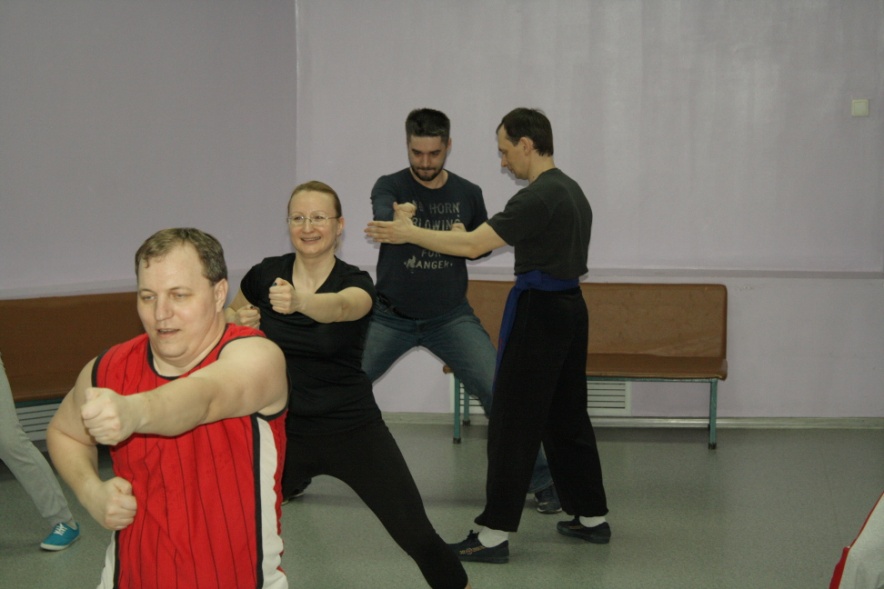 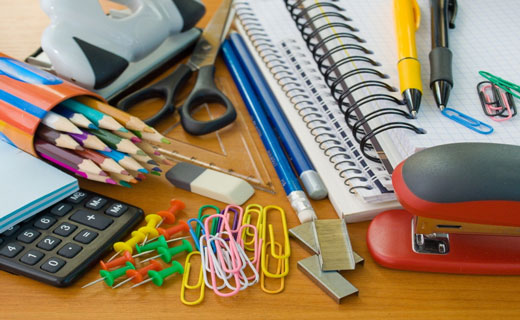 Обучая других – учись и сам!
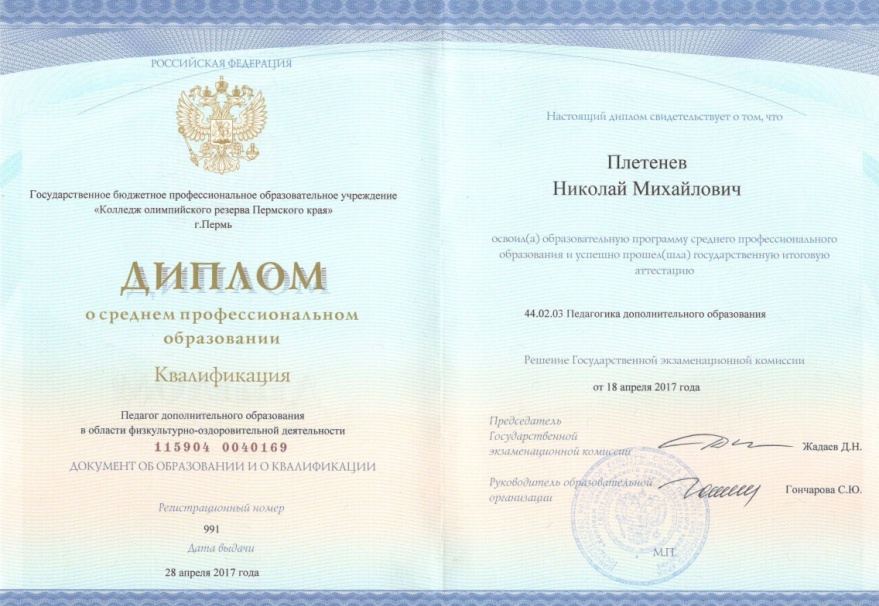 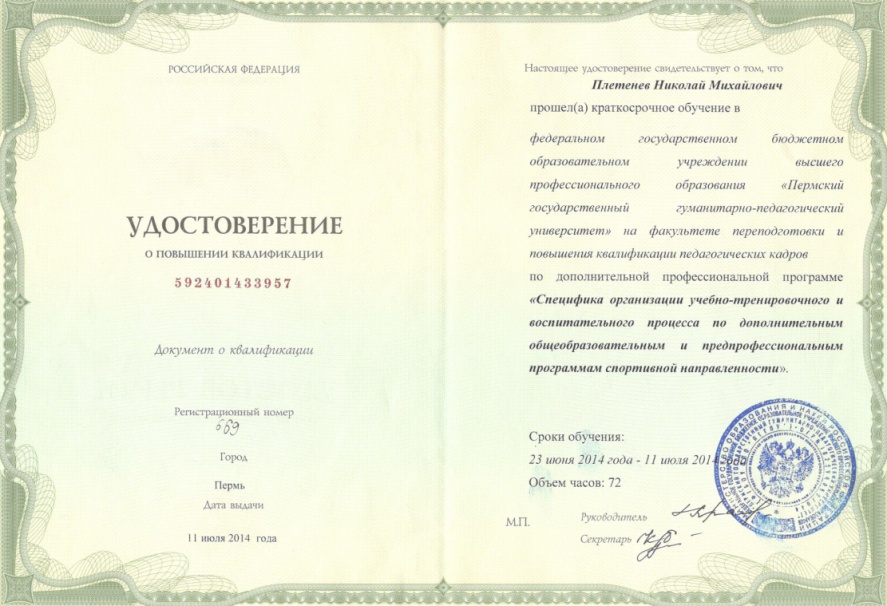 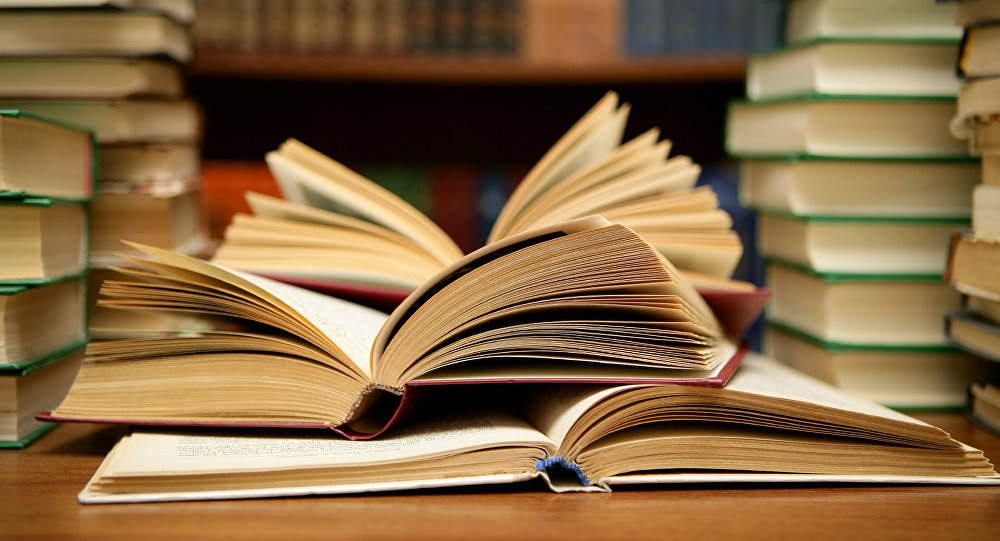 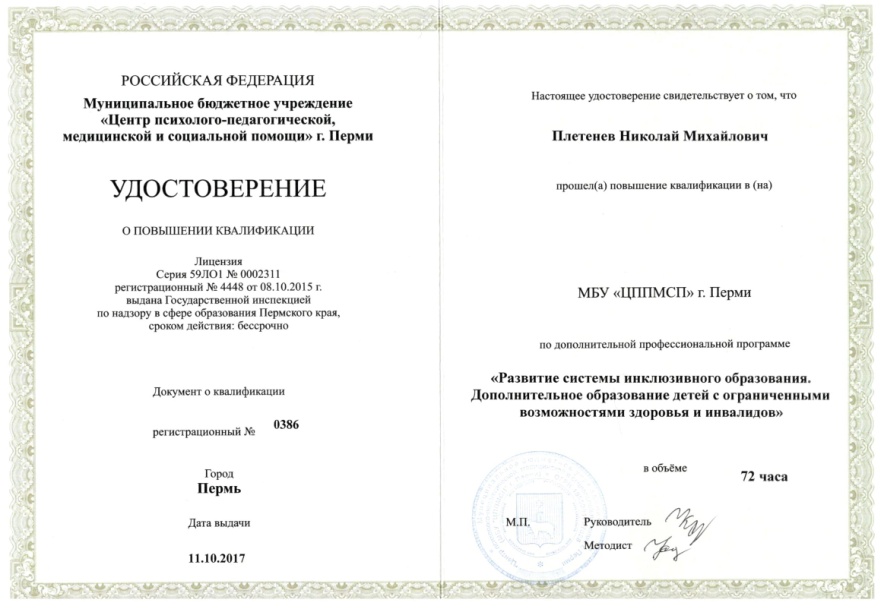 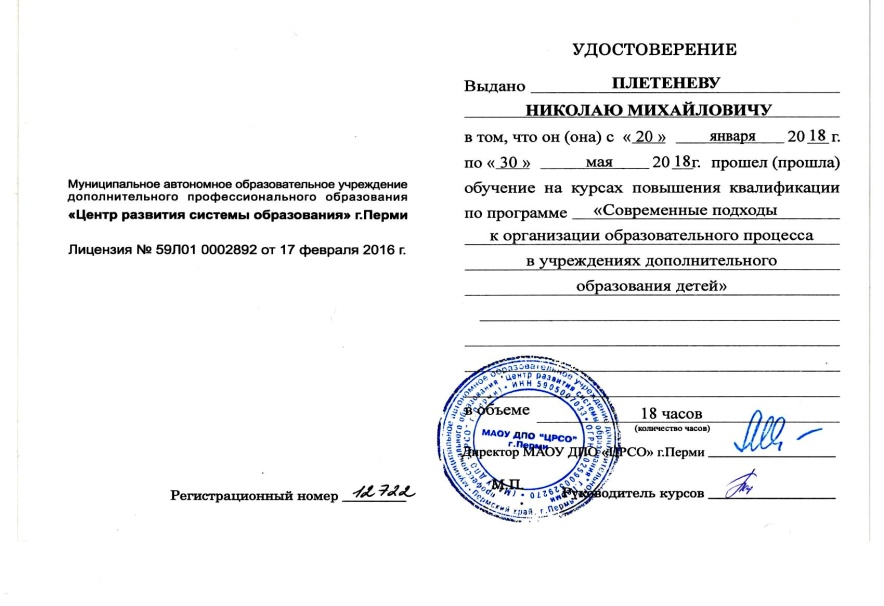 Внеурочная деятельность – свободное время педагога    
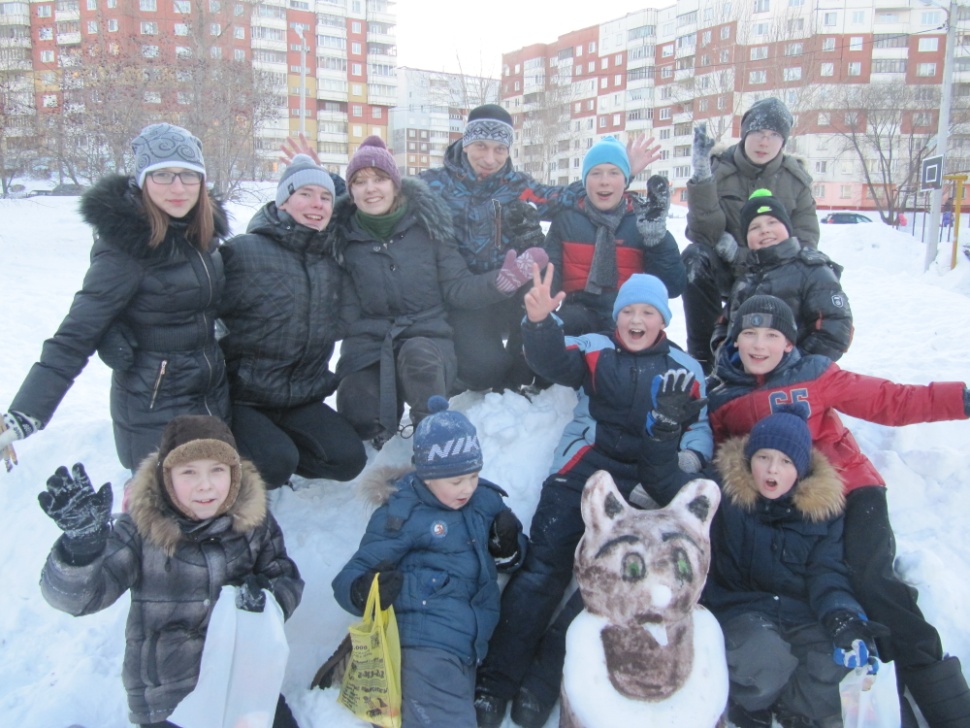 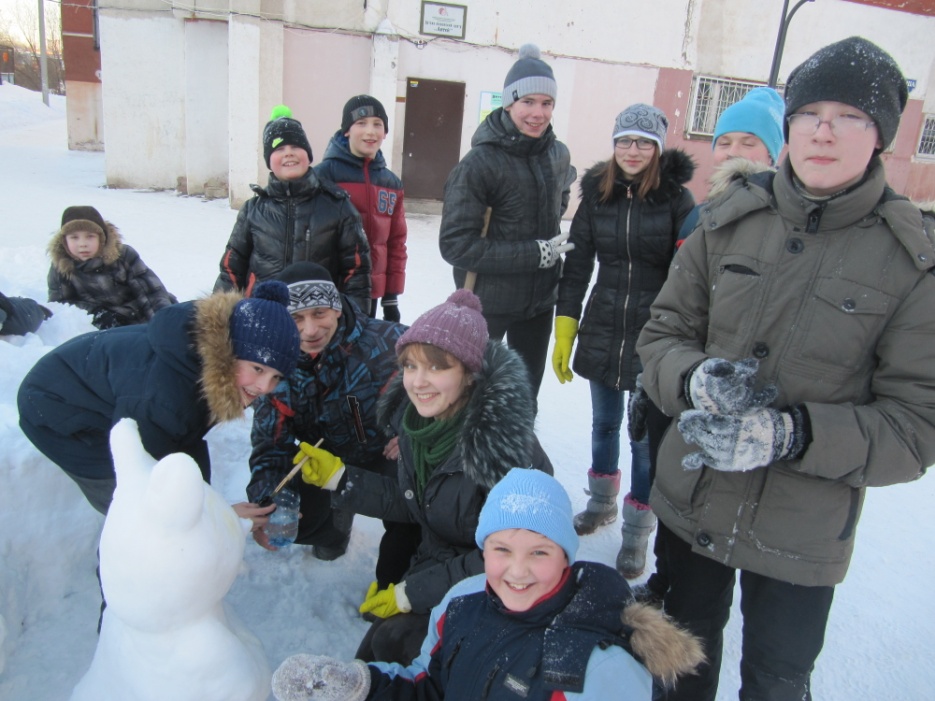 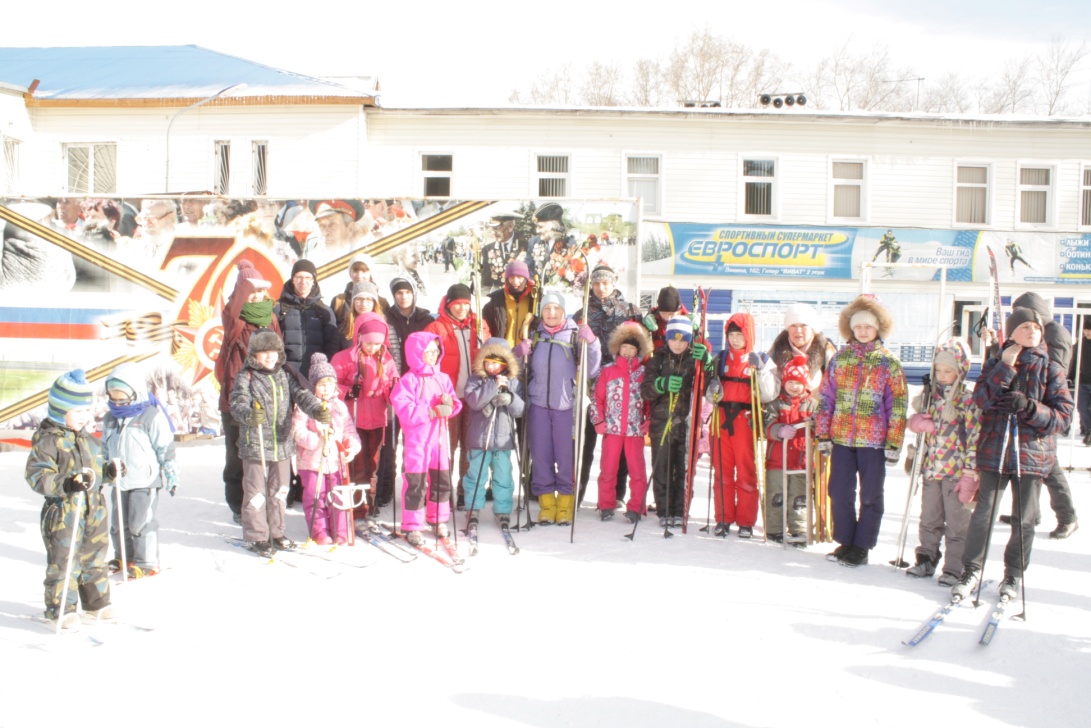 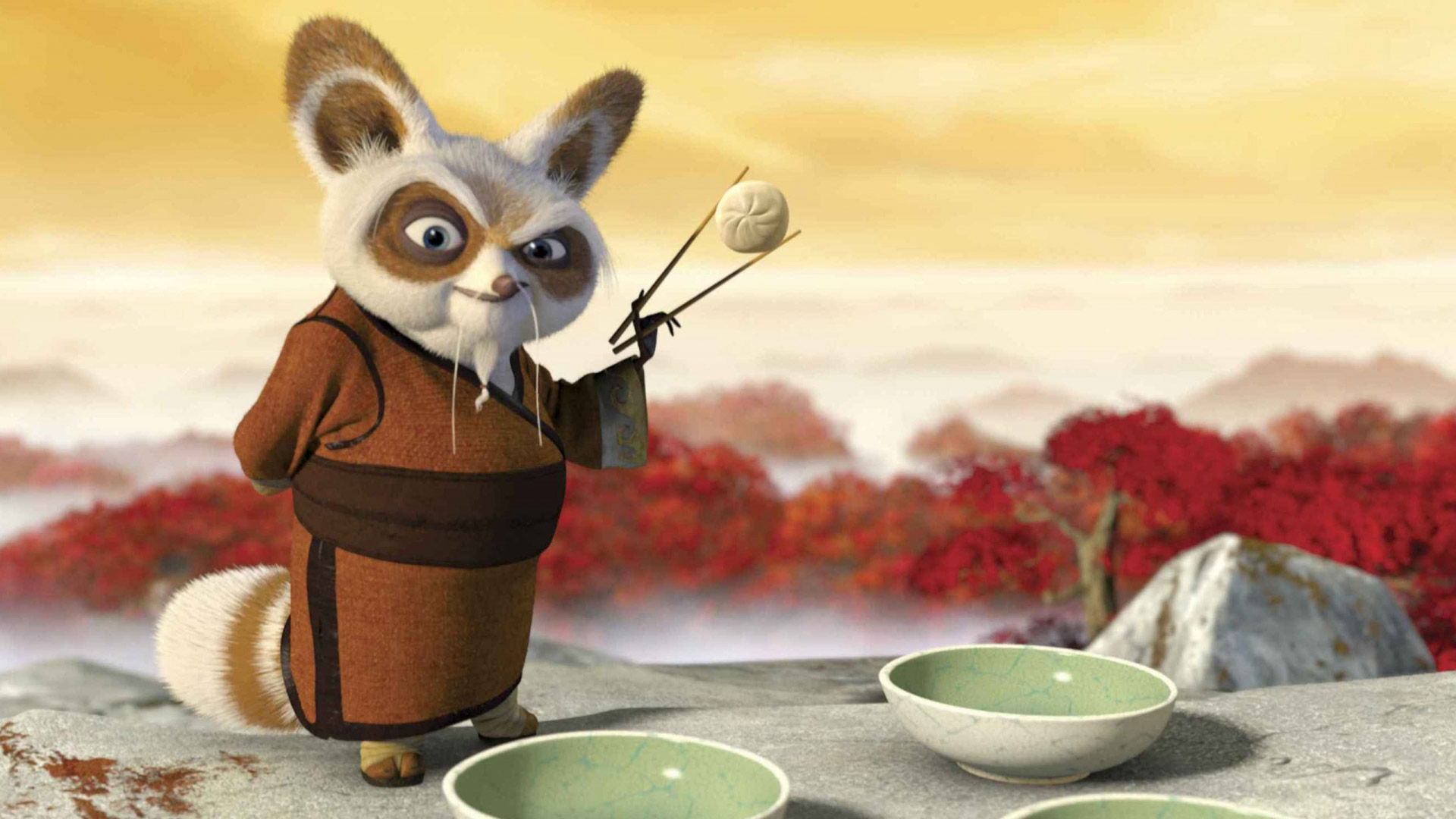 Мастерами Кунг-Фу не рождаются – 
Мастерами Кунг-Фу становятся!
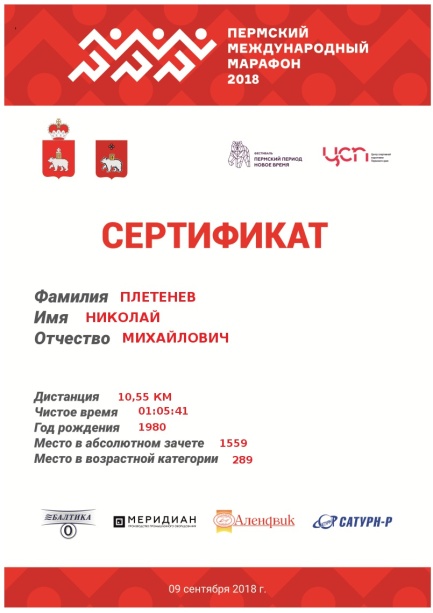 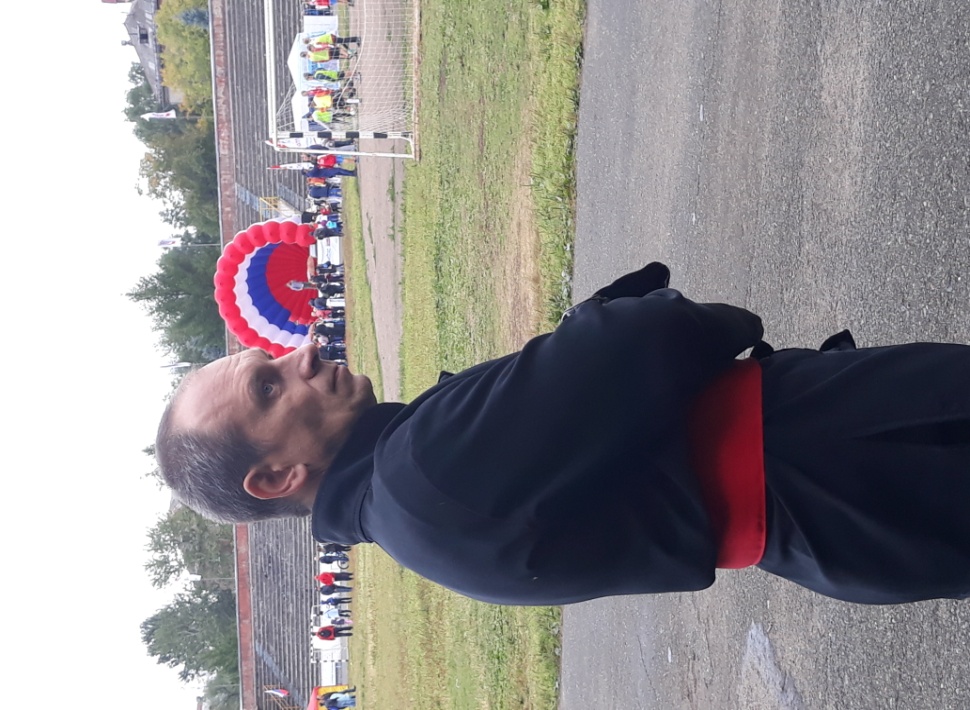 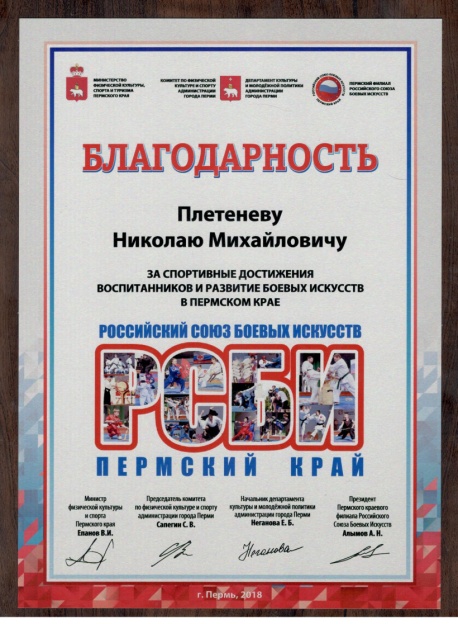 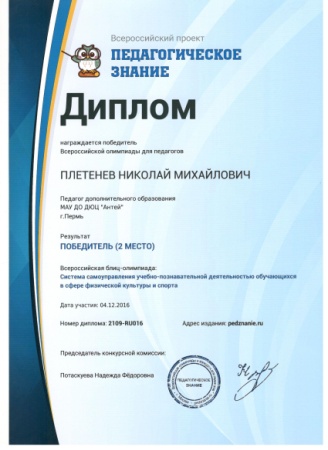 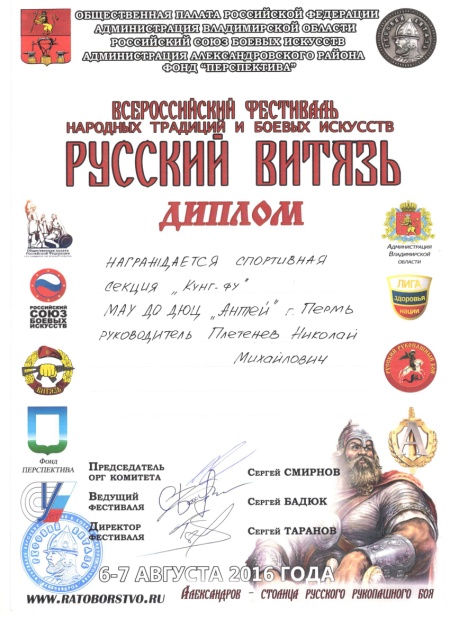 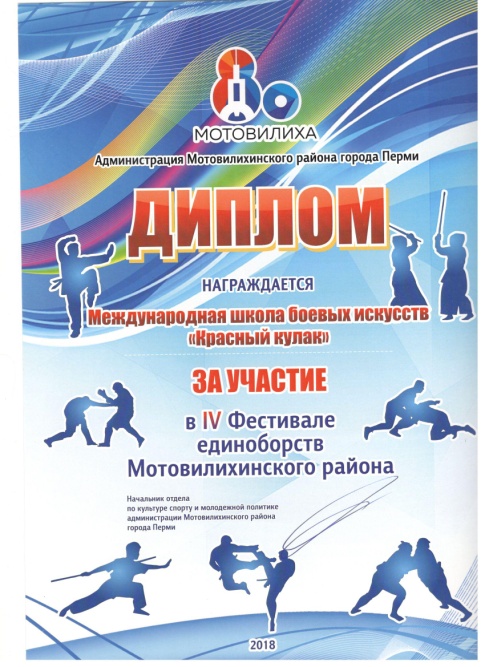 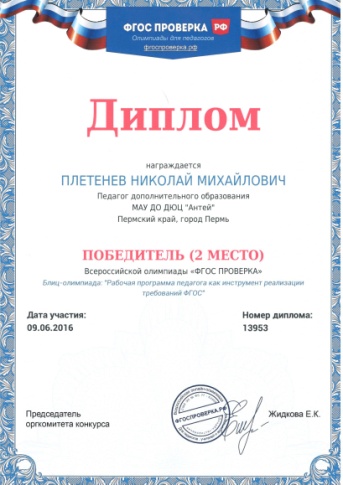